QuesNet: A Unified Representation for Heterogeneous Test Questions
ADVISOR:JIA-LING KOH
SOURCE:KDD 19
SPEAKER:LI-WEI LiU
DATA:2020/07/16
1
OUTLINE
Introduction
Method
Experiment
Conclusion
2
INTRODUCTION
Online Education Question:
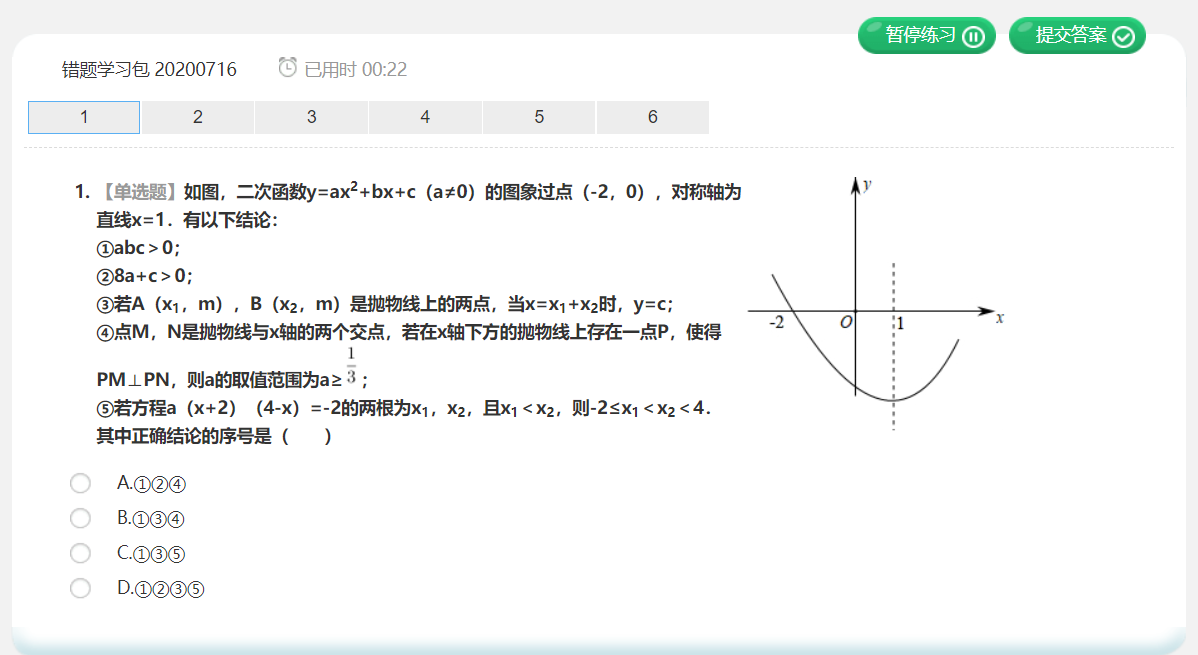 Difficulty estimation
Knowledge mapping
Score prediction
Related applications
http://www.zhixue.com
3
[Speaker Notes: 難度預估
知識映射
分數預測]
INTRODUCTION
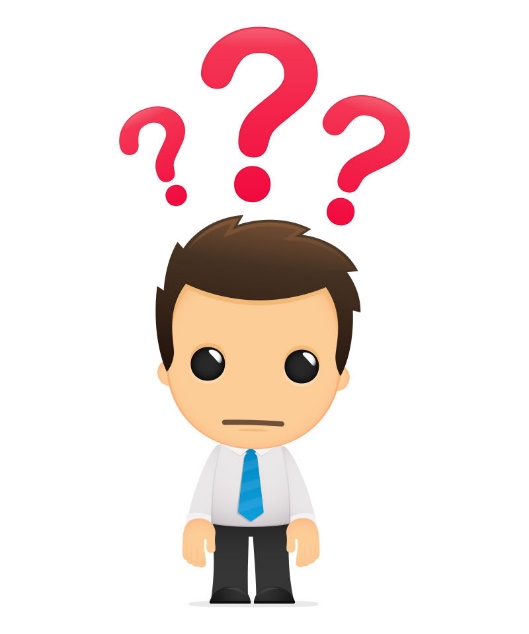 A crucial problem:
How to understanding/learning materials?
Dilemma for supervised learning :
Scarce label
Large corpus unused
QuesNet
A pre-train method
Goal↓
Solve the above dilemma
4
[Speaker Notes: 關鍵問題：如何理解/學習資料

稀缺標籤
仍然有大量語料庫未使用]
INTRODUCTION
Characteristics of QuesNet
For heterogeneous question: 
Turn heterogeneous problems into a unified representation.
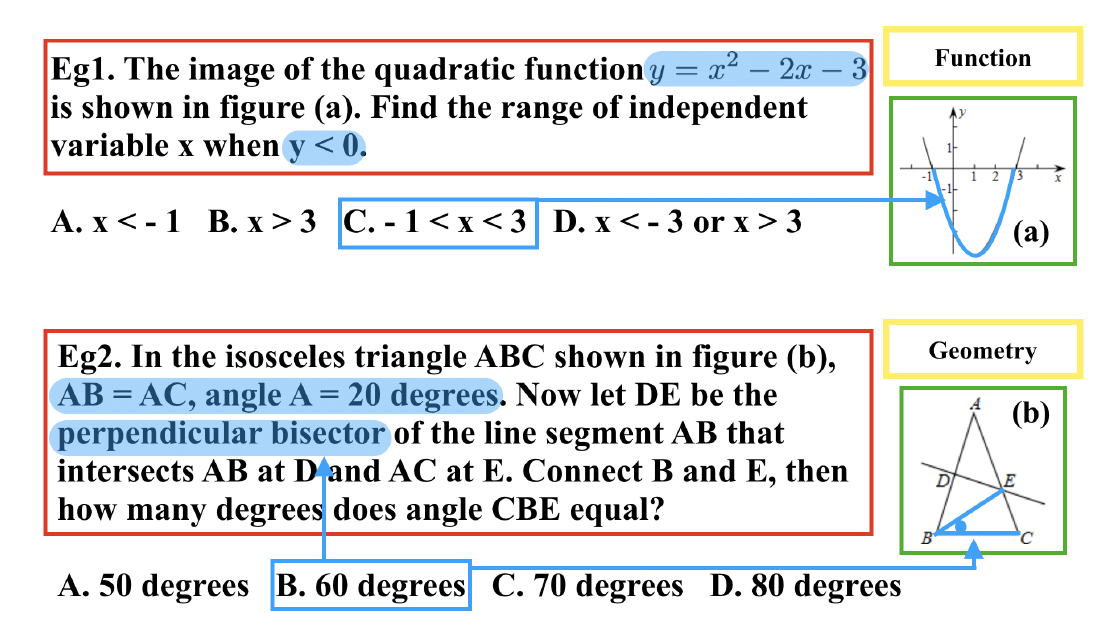 Unsupervised way: 
Taking large-scale unlabeled question corpus.
Multi-level: 
Low-level for linguistic information and high-level for domain logic knowledge.
A question include: text, image and side information such as knowledge concept.
5
OUTLINE
Introduction
Method
Experiment
Conclusion
6
QuesNet model architecture
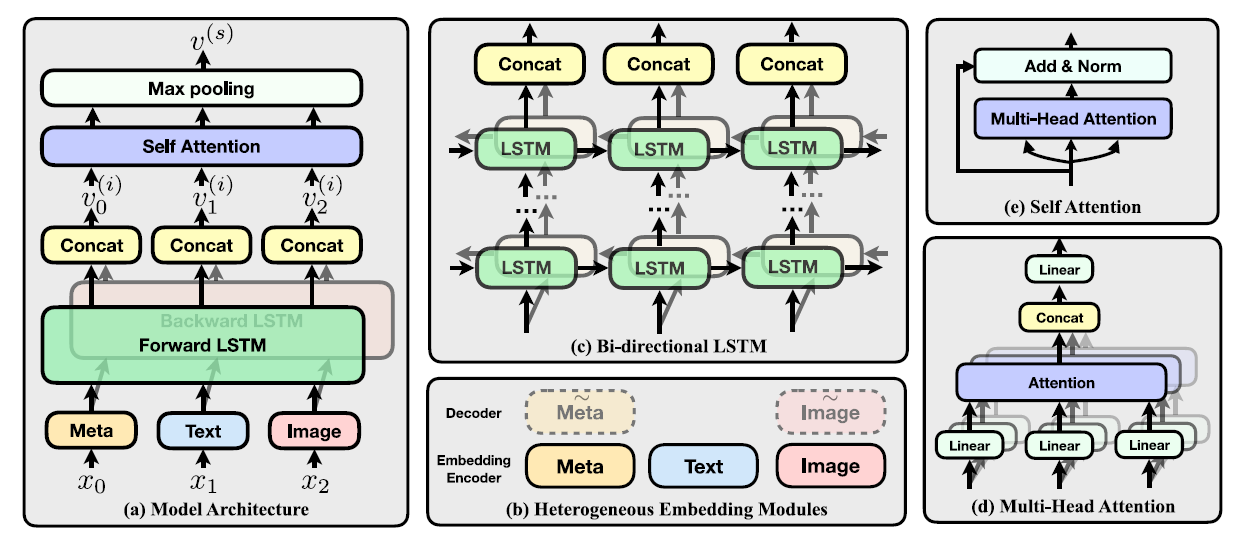 7
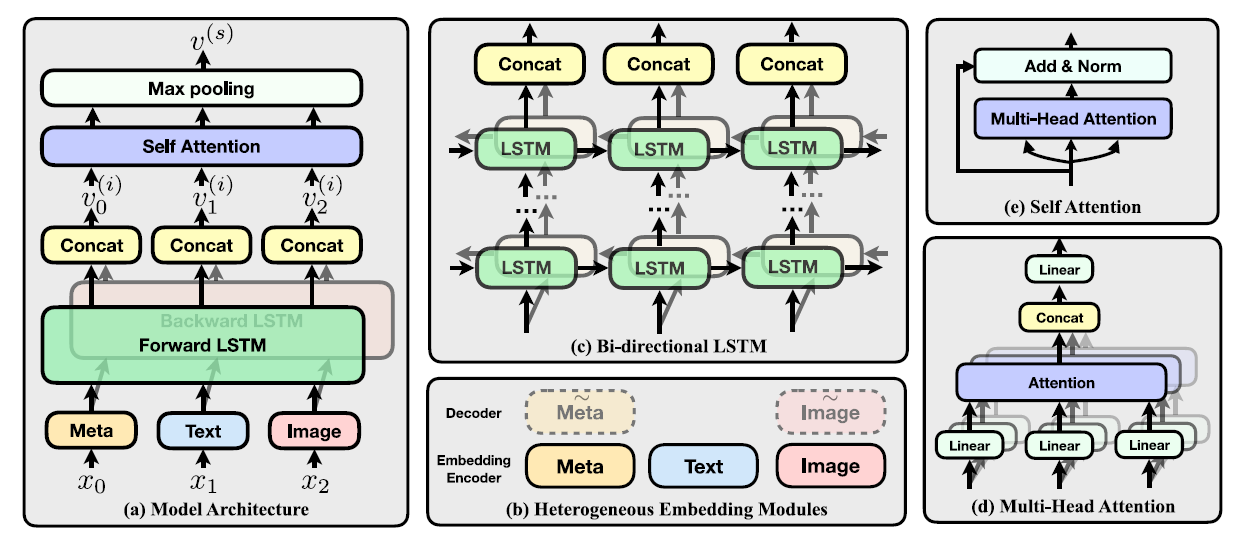 METHOD  Problem Definition
Define question q as a sequence x={x0, x1, . . . , xT },
x0=m (one-hot encoded vector m ∈ RK,where K
is the number of categories in side information)
Our goal is to represent q as a sequence of content representation vectors
 v(i) = {v0 (i) , . . . ,vT (i) }
Dimension Ne
8
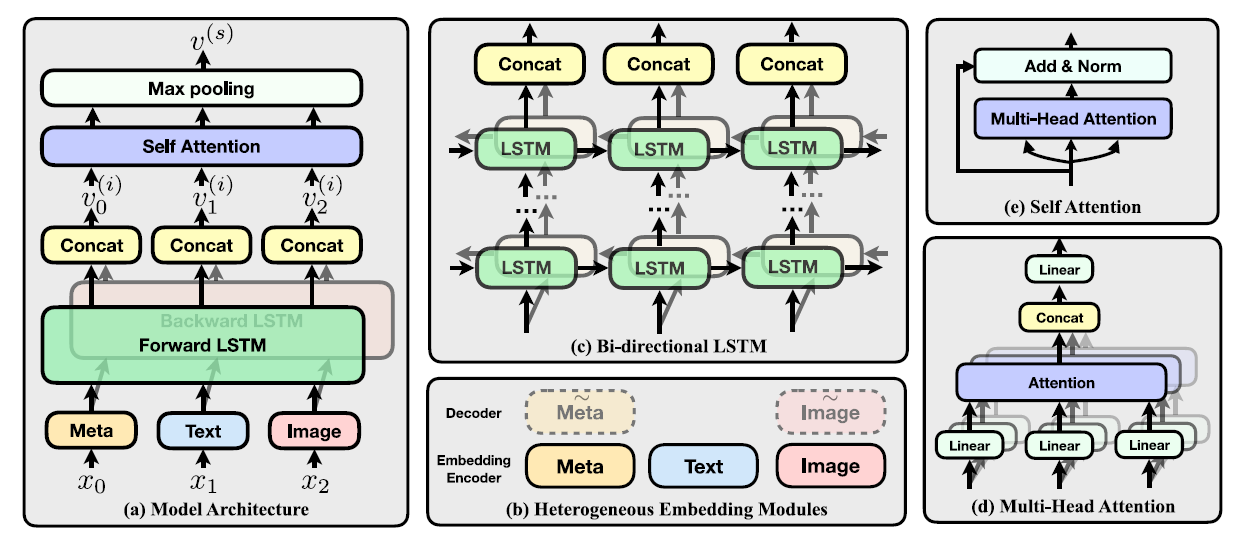 METHOD  Embedding Layer
Embedding of Text,image,and
meta data(side information)
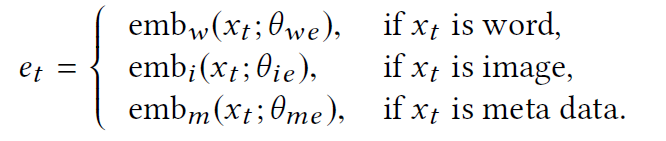 Have unified vector size: Ne
Text : Word2Vec → to size Ne
image : CNN → max-pooling to size Ne 
meta data: two-layer fully connected neural networks → to size Ne
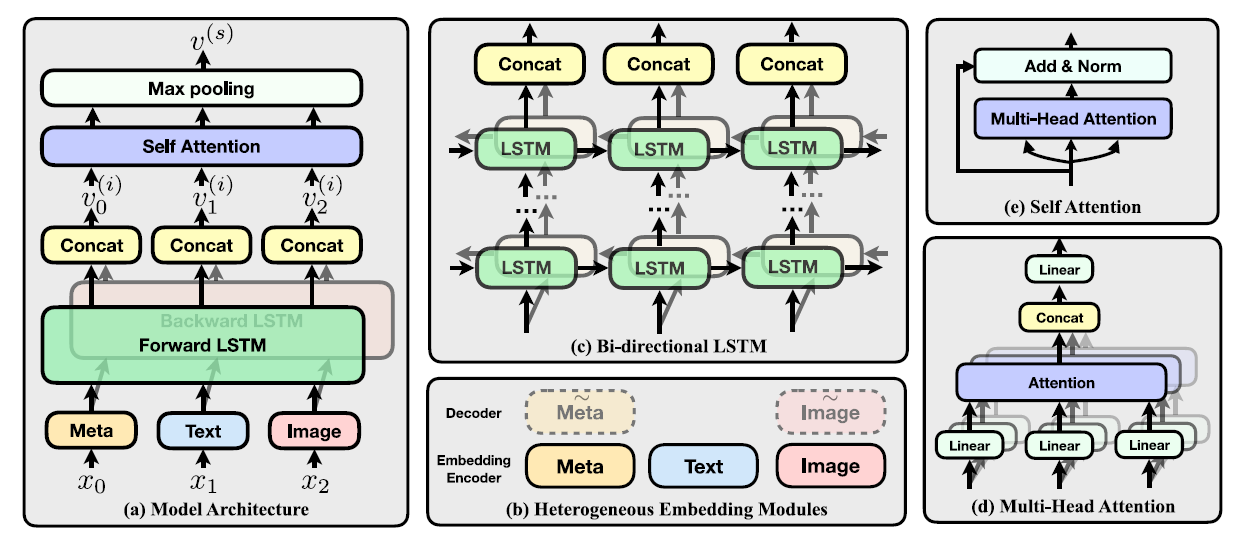 9
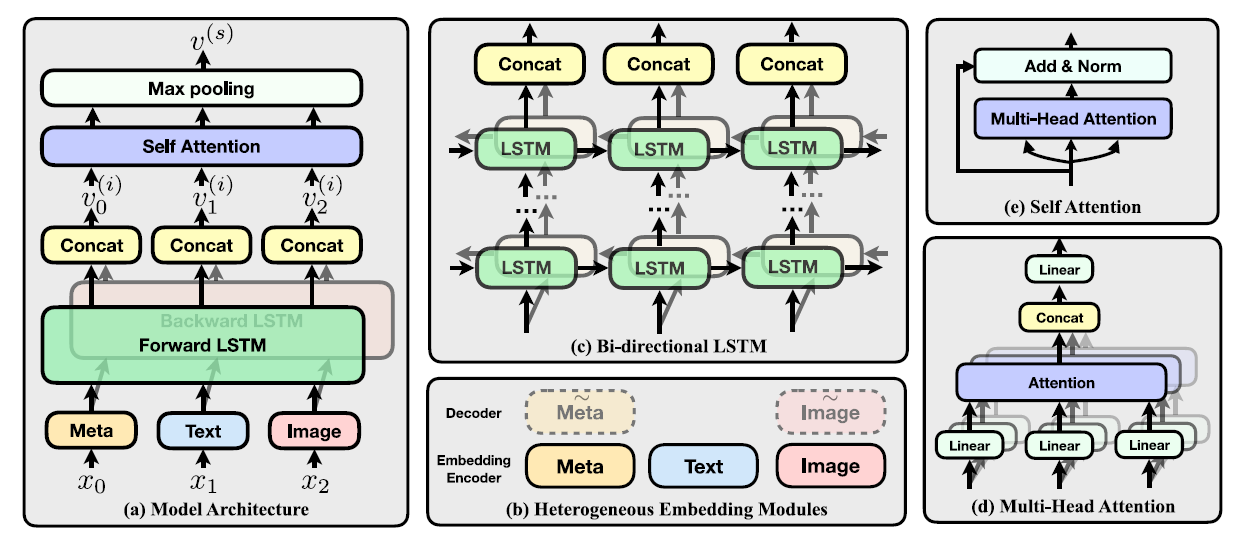 METHOD  Content Layer
With L Bi-LSTM layers (L=4)
and concate forward and backward hidden states
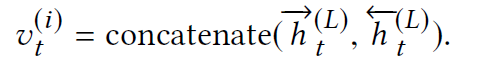 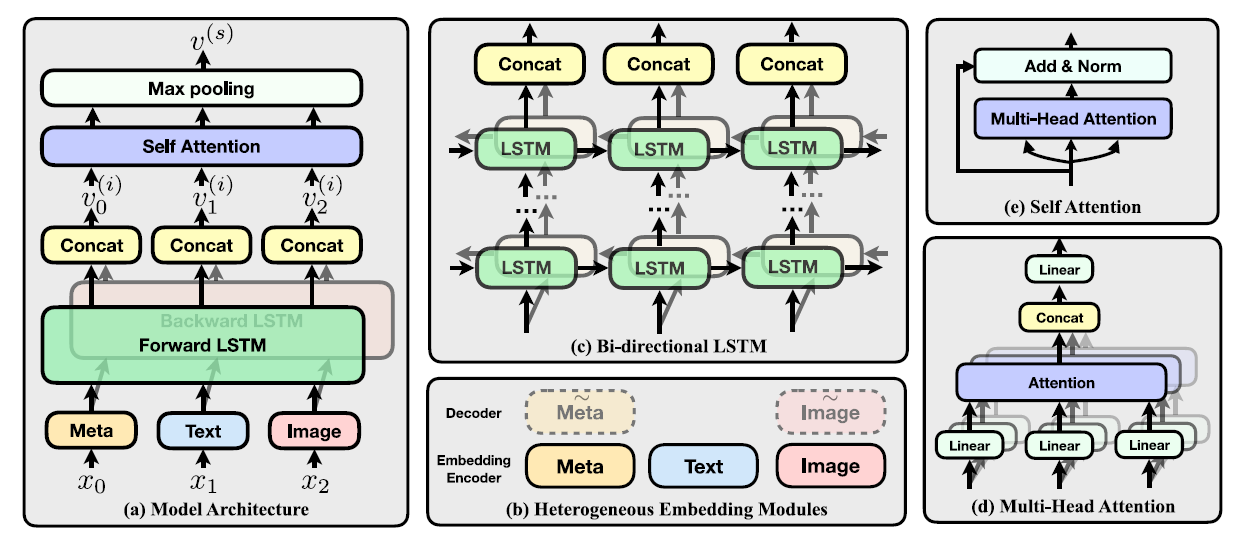 Input:
h→ (0) =←h (0) = {e0, e1, . . . , eT }.
10
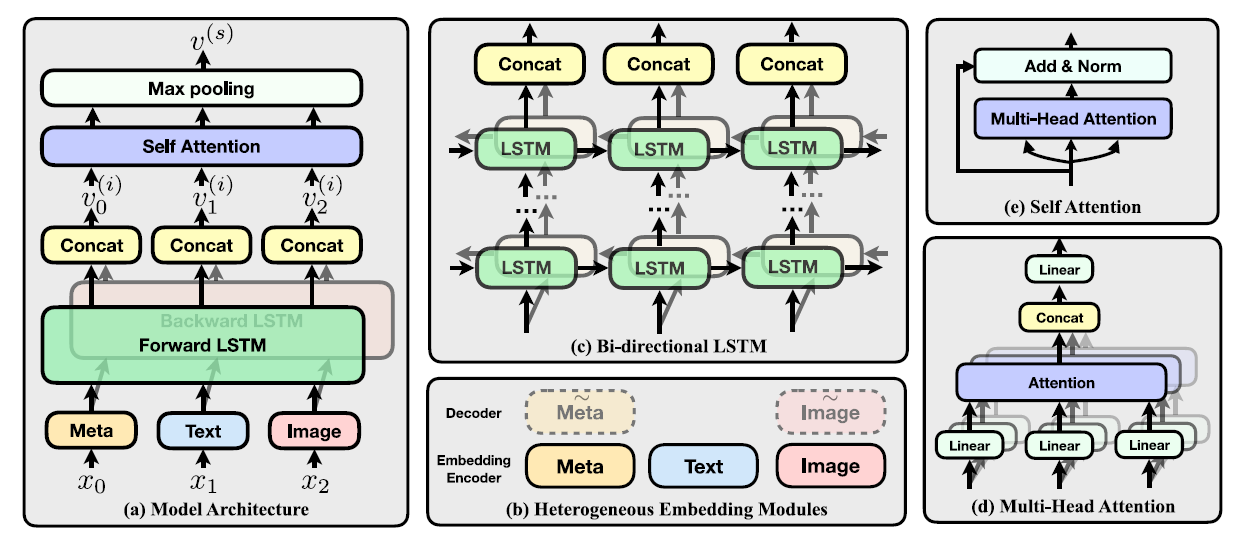 METHOD  Sentence Layer
We use self-attention to aggregate content vectors 
v(i) together with position embedding pe(i), by setting
 Q,K, V in Multi-Head Attention all as 
v+ (i) = concatenate(v(i),pe(i))
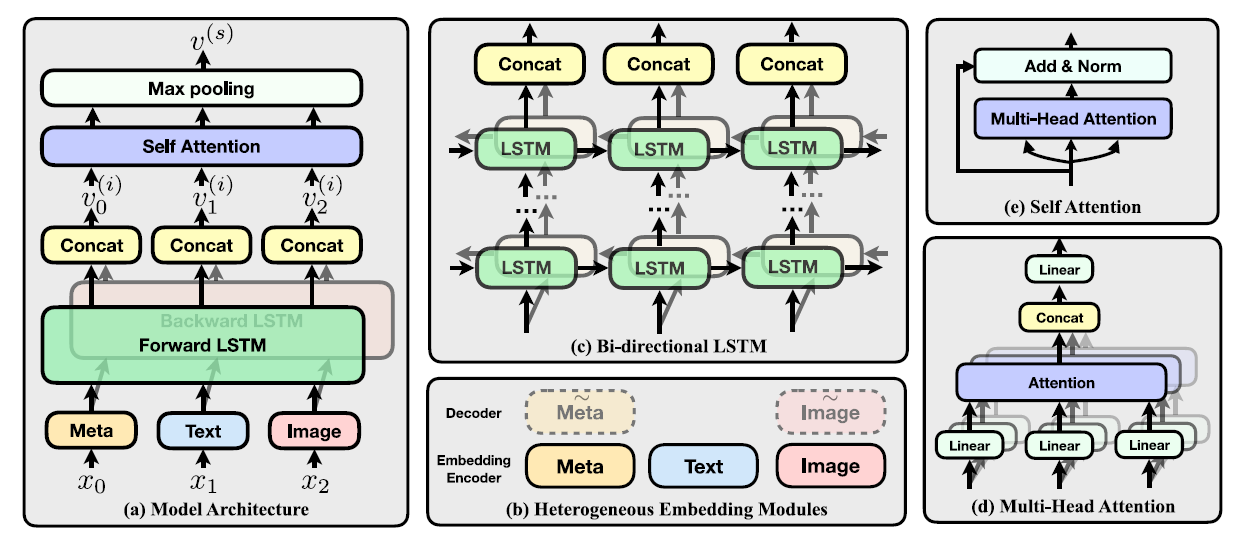 max pooling
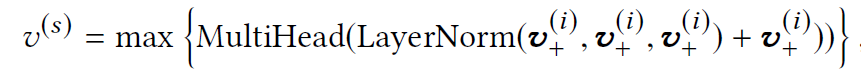 A unified representation of a question
11
[Speaker Notes: Position embedding: feed-forward network    2層線性轉換+ReLU
LayerNorm:通過固定每一層中     ‘計算該層的平均输入值和輸入的平方差’   來減少“協變量偏移”問題。]
Pre-training of QuesNet
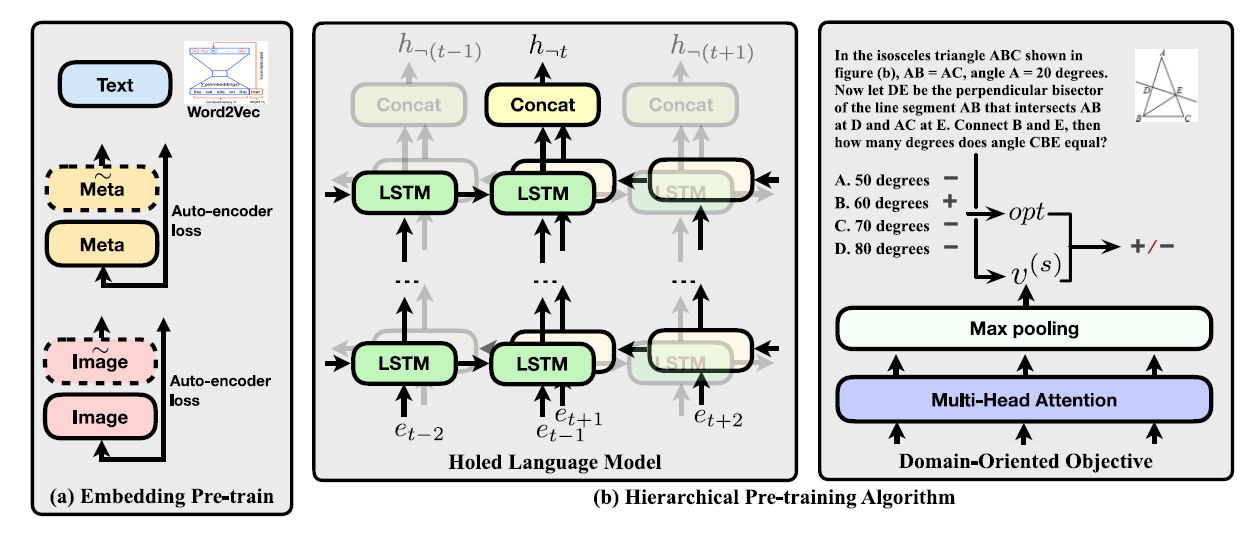 12
METHOD  Embedding Pre-train
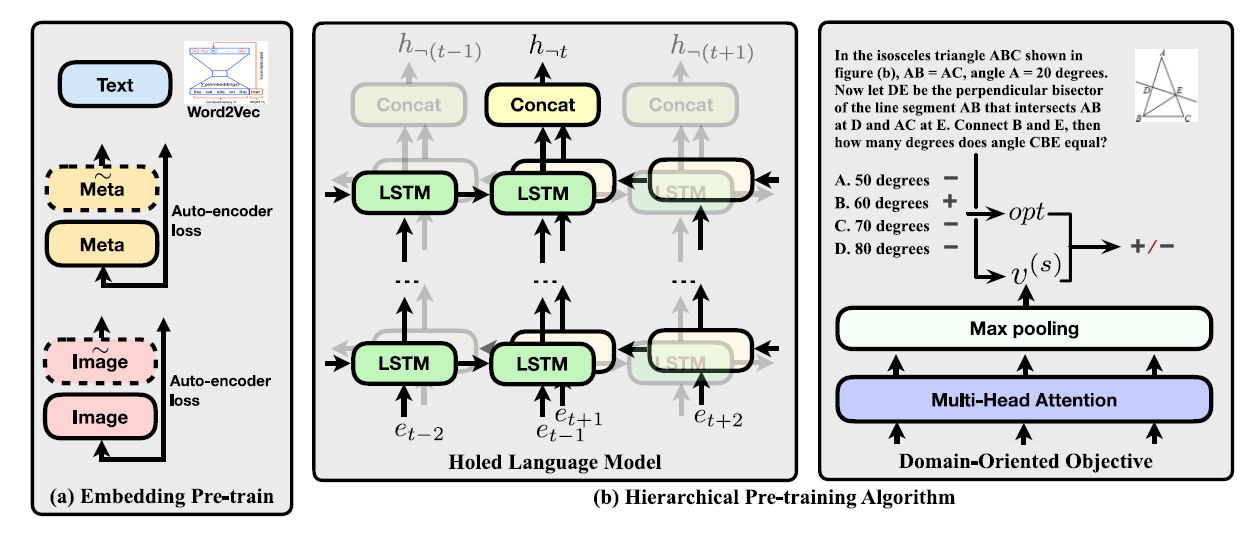 Text:
Word2Vec (Use whole corpus)
Image & side information:
Auto-encoder losses  (MSE)
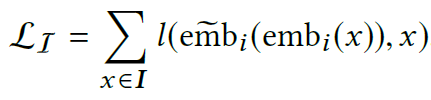 y
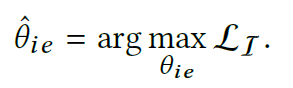 Initial weight of embedding module
All image information&
All side information
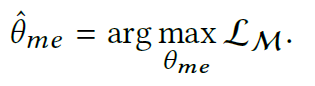 13
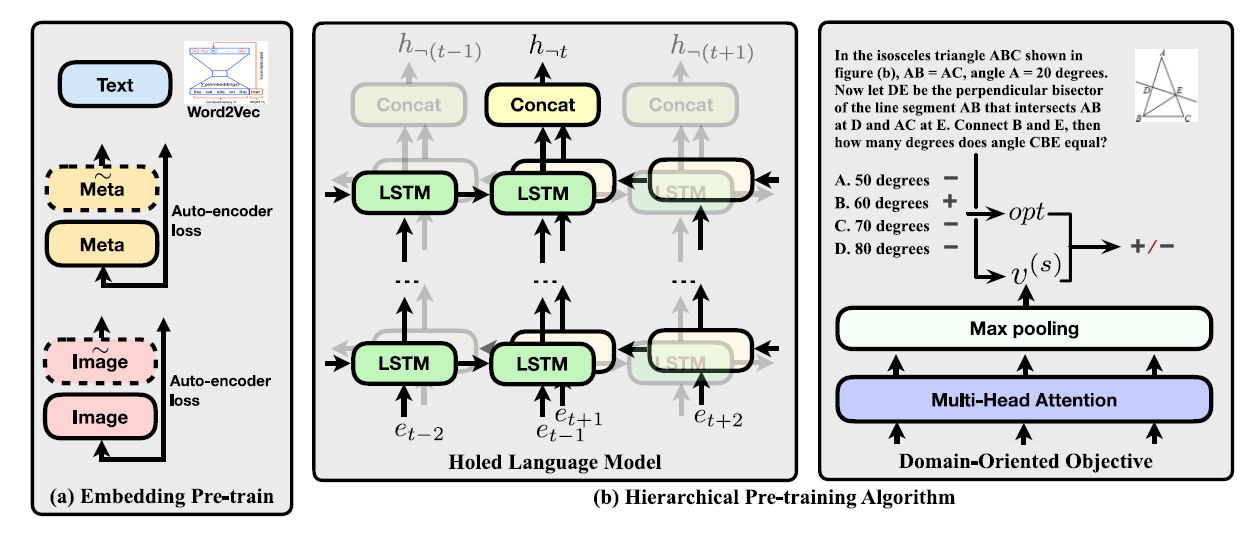 METHOD  Holed Language Model (HLM)
Maximize conditioned probability at each position,
for an input sequence x, the objective of HLM calculates:
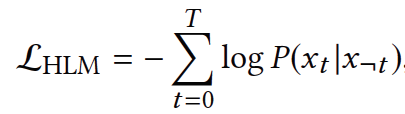 The goal is to minimize LHLM 
(sum of negativelog likelihood)
14
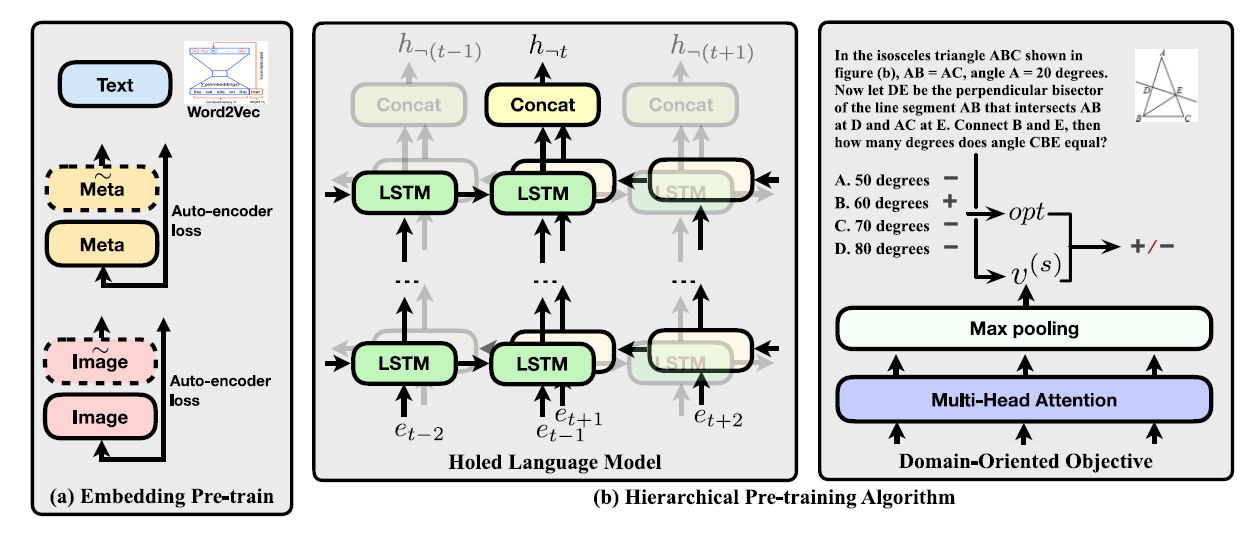 METHOD  Holed Language Model (HLM)
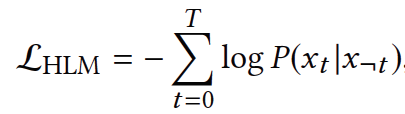 xt → ht  &  x￢t → h￢t
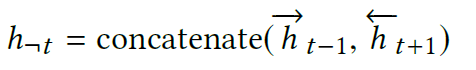 Due to heterogeneous input of a test question
LHLM → Llow
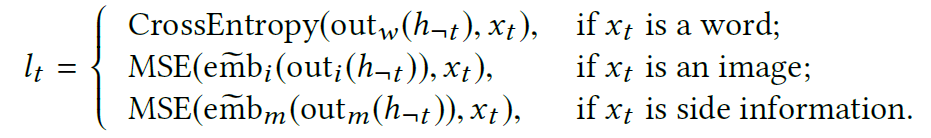 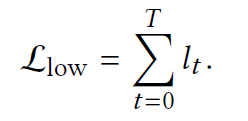 15
METHOD  Domain-Oriented Objective
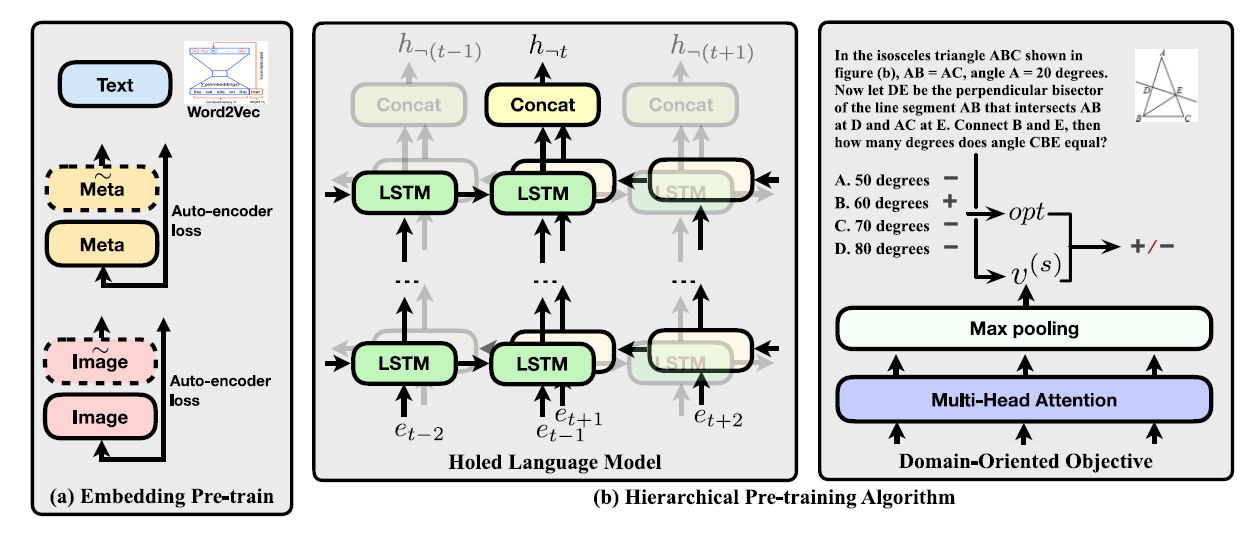 We use its answer and options
Encode the option with a typical text encoder
Get the answer representation as 
vopt = enc(opt )
Then we model the probability of the option being the correct answer as:
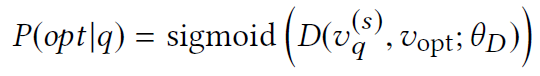 vq (s) : Sentence representation for q generated by QuesNet.
D : A fully-connected neural network with output of 1 dimension.
16
METHOD  Domain-Oriented Objective & Fine-tuning
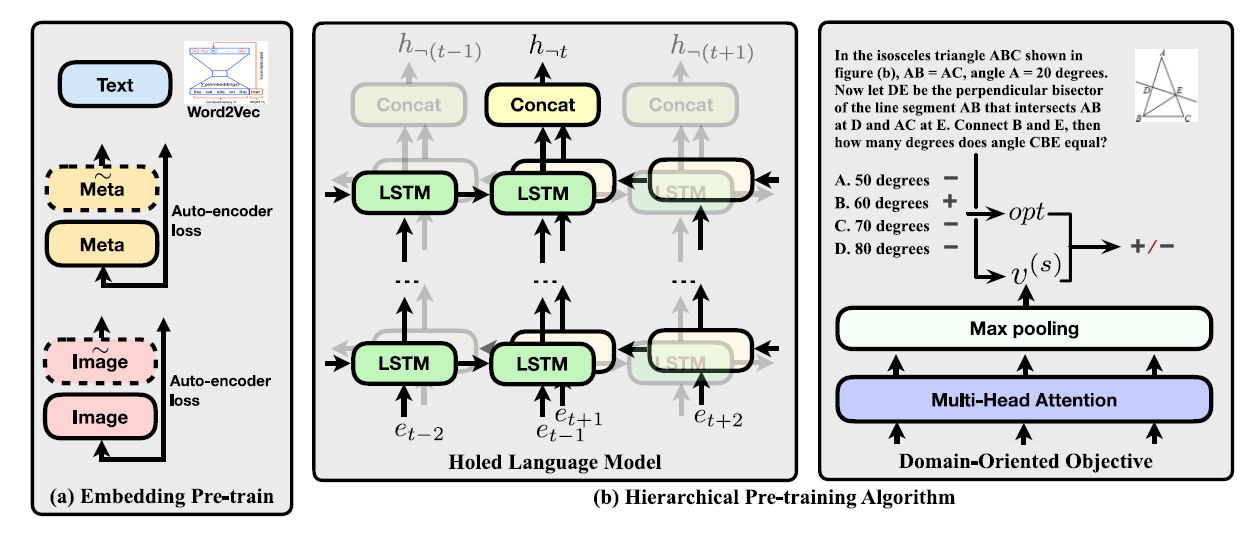 The domain-oriented objective in the high level for question q is
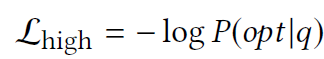 Hierarchical pre-training objective:
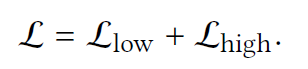 Fine-tuning:
QuesNet representation is easy to apply to different downstream tasks and do fine-tuning
17
OUTLINE
Introduction
Method
Experiment
Conclusion
18
EXPERIMENT DataSets
About 25% of questions contain image content, and about 72% of questions contain side information.
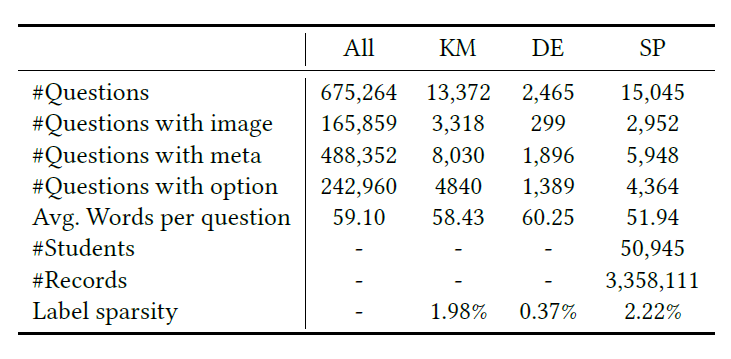 19
EXPERIMENT QuesNet Setup
1.  The embedding modules all output vectors of size : 128 (Ne).
2.  Image : 4 layer CNN 
The size of feature maps at each layer is 16, 32, 32, 64
3.  Side information : 
two-layer fully connected neural networks
4.  The size of the hidden layer : 256
5.  Use L = 4 layer of bi-LSTM and 1 layer of self-attention
6.  Dropout layers : dropout probability as 0.2
20
EXPERIMENT Comparison Methods
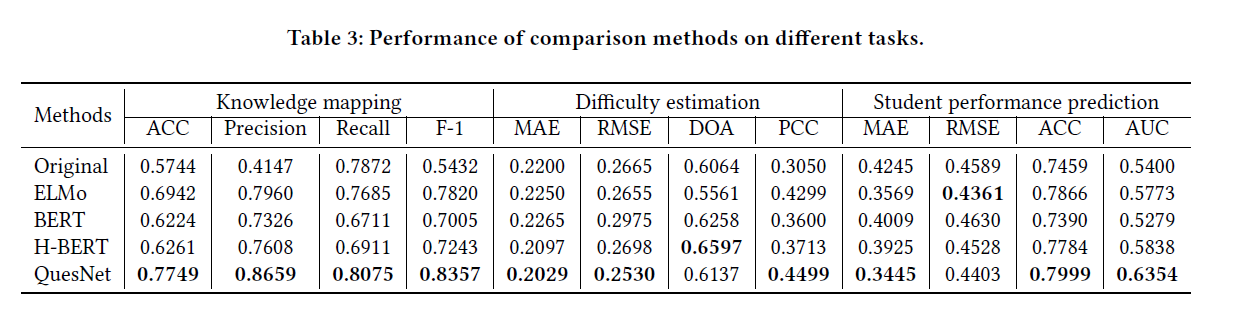 21
[Speaker Notes: DOA:為了計算一致程度，我們考慮每一對電影，其中一個電影（例如，M1）位於該人的測試集中（該電影實際上已被該人觀看），而另一部電影（例如，M2）為不在該人的測試集中或訓練集中（該人尚未觀看電影）。如果在根據訓練集計算的排名列表中，電影M1在電影M2之前，則評分算法會以正確的順序對這對電影進行排名。因此，個體的一致程度是按正確順序排列的線對相對於線對總數的百分比[60]。這裡的想法是，計分算法應通過將確實觀看過的電影排在未觀看的電影之前，對電影進行評分。
Original : supervised learning / KM [31] ,DS [13] ,SP [27]
ELMo/BERT   只使用text representation
H-BERT :跟QN不一樣應該在  它只使用label data

1.支持異構輸入的模型比沒有的好->可以看出理解問題時處理異構輸入至關重要
2.基於Transformer的方法比基於LSTM的ELMo差->因為label data稀少  導致BERT的masked language model pretraining strategy 效果會比較差]
EXPERIMENT Comparison Methods
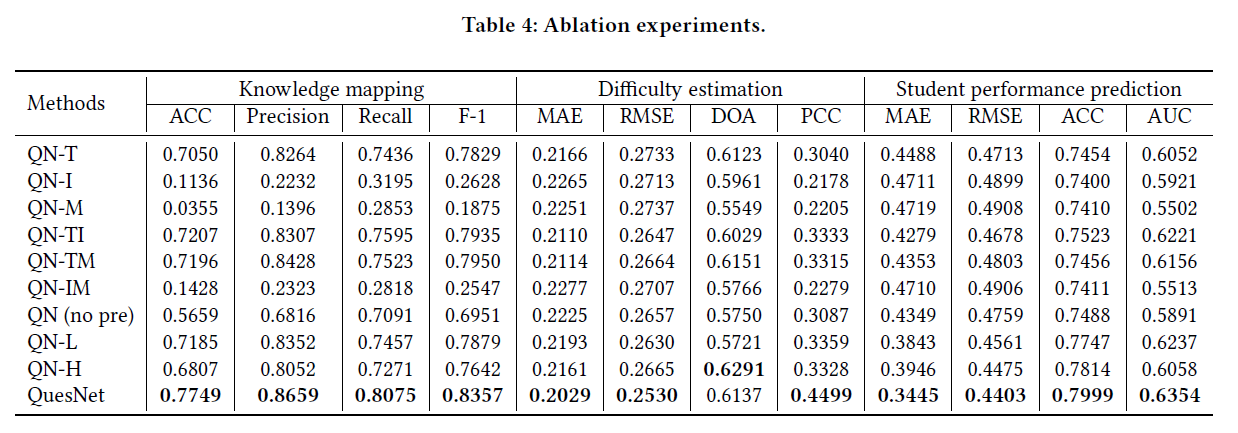 22
OUTLINE
Introduction
Method
Experiment
Conclusion
23
CONCLUSION
We designed a heterogeneous modeling architecture to represent heterogeneous input as a unified form.

We proposed a novel hierarchical pre-training framework
Holed language model (HLM) for pre-training low-level linguistic features.
A domainoriented objective for learning high-level domain logic and knowledge.

We hope this work builds a solid basis for question related tasks in the area of education, and help boost more applications in this field.
24
[Speaker Notes: 我們設計了一個允許異構輸入的模型結構，將異構輸入表示為統一形式。

我們提出了一種新穎的分層預訓練框架
孔式語言模型（HLM），用於預訓練底層語言功能。
一個面向領域的目標，用於學習高級領域邏輯和知識。

我們希望這項工作可以為教育領域中與問題相關的任務打下堅實的基礎，並有助於推動該領域的更多應用。]